Little Steps: A Primer on Open Science Practices
Open ScienceDefinition
“Open Science is a collection of actions designed to make scientific processes more transparent and results more accessible. Its goal is to build a more replicable and robust science; it does so using new technologies, altering incentives, and changing attitudes.”
Spellman, B., Gilbert, E. A., & Corker, K. S. (2017, April 18). Open Science: What, Why, and How. https://doi.org/10.31234/osf.io/ak6jr
Open ScienceDefinition
https://the-turing-way.netlify.com/reproducibility/03/definitions.html
Open ScienceWhy We need it
Munafò, M., Nosek, B., Bishop, D. et al. A manifesto for reproducible science. Nat Hum Behav 1, 0021 (2017) doi:10.1038/s41562-016-0021
Open ScienceAKA Science
When will “open science” become simply science?
Open data
Open source
Open methodology
Open peer review
Open Access
Open educational resources
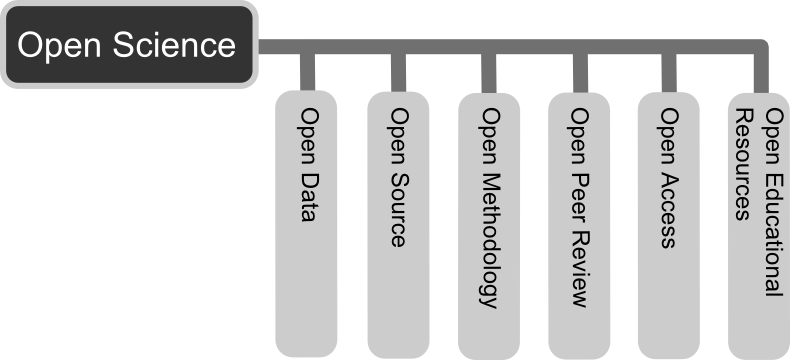 Watson, M. When will ‘open science’ become simply ‘science’?. Genome Biol 16, 101 (2015) doi:10.1186/s13059-015-0669-2
Open ScienceAKA Science
When will “open science” become simply science?
Open data
Open source
Open methodology
Open peer review
Open Access
Open educational resources
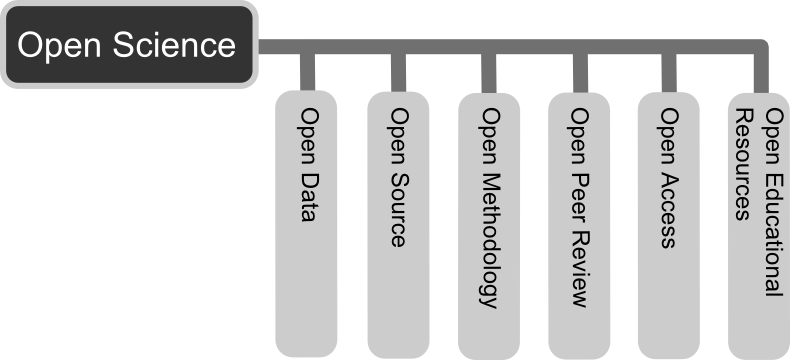 Watson, M. When will ‘open science’ become simply ‘science’?. Genome Biol 16, 101 (2015) doi:10.1186/s13059-015-0669-2
Open ScienceOpen Data
As open as possible, as closed as necessary
European Commission, Directorate-General for Research & Innovation (2016). Guidelines on FAIR Data Management in Horizon 2020.
Open ScienceOpen Data
As open as possible, as closed as necessary

Open data:
Allows for reproduction of analyses
Secondary analyses
Transparency
Open ScienceOpen Data
As open as possible, as closed as necessary

Open data:
Creates the potential for identifying subjects (even with anonymizing the data)
[Speaker Notes: Google data story]
Open ScienceOpen Data
As open as possible, as closed as necessary

Open data:
Creates the potential for identifying subjects (even with anonymizing the data)
Solution:
Release synthesized data
Quintana, D. (2019, August 7). Synthetic datasets: A non-technical primer for the behavioural sciences to promote reproducibility and hypothesis-generation. https://doi.org/10.31234/osf.io/dmfb3
Open ScienceOpen Data
Everybody needs data that are:
Discoverable by humans and machines
Retrievable and structured in standard format(s)
Self-described so that third parties can make sense of it
https://osf.io/47dse/ or https://www.slideshare.net/SusannaSansone
Open ScienceFindable
Repositories
Stable location (rather than a personal website)
Open ScienceFindable
Repositories
Stable location (rather than a personal website)
Searchable (for researchers and machines)
[Speaker Notes: Google data story]
Open ScienceFindable
Repositories
Stable location (rather than a personal website)
Searchable (for researchers and machines)
DOI (digital object identifier)
Makes the data citable
Makes it easier to determine how many secondary analyses use the same data
[Speaker Notes: Google data story]
Open ScienceDiscoverable
Repositories
Registry of Research Data Repositories
https://www.re3data.org/
Open Science Framework
https://osf.io/
Dataverse (York has an account)
https://dataverse.org/
[Speaker Notes: Google data story]
Open ScienceAccessible & Interoperable
Retrievable and structured in standard format(s)
Open access repositories
Standard file formats that are not tied to proprietary software (e.g., CSV)
Renders the data useless unless interested parties have access to the same software
[Speaker Notes: Google data story]
Open ScienceReusable
Self-described so that third parties can make sense of it
This is becoming a larger problem than originally anticipated
Researchers are making data available, but without sufficient documentation to make it reusable
It is possible to publish “data” papers (covering data collection procedures and protocols)
[Speaker Notes: Google data story]
Open ScienceR TIP
If you are using R there is a handy package called codebook
Given a data.frame, the package has functions which can generate metadata and descriptives
It can also produce formats which allow search engines to find your data and index your metadata
Arslan, R. C. (in press). How to automatically document data with the codebook package to facilitate data re-use. Advances in Methods and Practices in Psychological Science. doi:10.1177/2515245919838783 Open Access Preprint
[Speaker Notes: Google data story]
Open ScienceFAIR Guidelines
FAIR
Findable
Accessible
Interoperable
Reusable
Scientific Data volume 3, Article number: 160018 (2016)
Open ScienceFAIR Guidelines
If you are in a particular field/discipline, there are sometimes common formats or guidelines for making data available

https://fairsharing.org/

If a great resource for finding standards for particular journals, or repositories
Open ScienceOpen Source
Open ScienceOpen Source
Open source ties into the notion of interoperability, but it takes it one step further toward reproducibility

Posting script files, code, or syntax
Open ScienceOpen Source
Open source ties into the notion of interoperability, but it takes it one step further toward reproducibility

Posting script files, code, or syntax

In principle this should work, but often our code can depreciate
Open ScienceR Tip
There are few things we can do to ensure that R code remains functional without manually updating our code

If your code/data are hosted on Github repository, then the holepunch package can help
https://github.com/karthik/holepunch
Open ScienceR Tip
A less technical alternative for packages available on CRAN, is to use the snapshot service provided by Microsoft via the checkpoint package (from CRAN)

library(checkpoint)
checkpoint(“2019-11-10”)
https://mran.microsoft.com/documents/rro/reproducibility
[Speaker Notes: Be sure to use projects
It will create an internal directory and detect the packages necessary to run your scripts]
Open ScienceOpen Access
A few things worth mentioning about open access publications
Pre-print servers are a great way to get attention and feedback on your work
You can also plan on publishing your research in OA journals

https://doaj.org/
[Speaker Notes: Be sure to use projects
It will create an internal directory and detect the packages necessary to run your scripts]
Open ScienceOxford Reflections
[Speaker Notes: Harry Potter and the gorgeous campus]
Open ScienceOxford Reflections
Connected with people from across the globe with similar outlook and stage in their career

Inspired me to step up my “open science game”

Rethink my perspective on secondary data analysis
Open ScienceOxford Reflections
My experience thus far led me to believe that secondary analyses were of lesser value
A premium is always on novelty
Open ScienceOxford Reflections
My experience thus far led me to believe that secondary analyses were of lesser value
A premium is always on novelty

Often, to receive funding required an extensive search for pre-existing data
Open ScienceOxford Reflections
My experience thus far led me to believe that secondary analyses were of lesser value
A premium is always on novelty

Often, to receive funding required an extensive search for pre-existing data

Attitude that quality data was the goal for researchers, an article was just the advertisement
Open SciencePsychologicalScienceAccelerator
Open ScienceOxford Reflections
Since my return from Oxford, I started to think about what other little steps I could take or recommend to other early career researchers (ECRs)
Open ScienceMy 2 Bits
Get on Twitter
There is a vibrant and helpful community at your finger tips
Open ScienceMy 2 Bits
Get on Twitter
Listen to podcasts
There are some amazing podcasts for ECRs, they make the commute better and they often challenge my perspective
Open ScienceMy 2 Bits
Get on Twitter
Listen to podcasts
Read statistics blogs
They can be anything from quick tutorials or they can present a new outlook on topics
Open ScienceMy 2 Bits
Get on Twitter
Listen to podcasts
Read statistics blogs
Create an ORCID account
Makes yourself findable even if you leave your institution
Open ScienceMy 2 Bits
Get on Twitter
Listen to podcasts
Read statistics blogs
Create an ORCID account
Create an OSF account
Free repositories (link with ORCID account)
Open ScienceMy 2 Bits
Get on Twitter
Listen to podcasts
Read statistics blogs
Create an ORCID account
Create an OSF account
SIPS (Society for Improving Psychological Science)
Unconference for ECRs wanting to help change how we do science
Open ScienceMy 2 Bits
Get on Twitter
Listen to podcasts
Read statistics blogs
Create an ORCID account
Create an OSF account
SIPS (Society for Improving Psychological Science)
Join a journal club
Open ScienceMy 2 Bits
https://osf.io/h3adt/wiki/home/
Open SciencePodcasts
Everything Hertz
ReproducibiliTea
Two Psychologist, Four Beers
Black Goat
Not so Standard Deviations
Quantitude
The R-Podcast
Open ScienceBLOGS
Bayesian Spectacles
20% Statistician
Simply Statistics
Data Colada
R-Bloggers
Variance Explained
The Hardest Science
Open ScienceOther Links
Lectures and Workshop from Oxford | Berlin Summer School on Open Science
https://osf.io/6ytne/
Reporting Guidelines
https://www.equator-network.org/reporting-guidelines/
Registration Forms and Templates
https://osf.io/zab38/wiki/home/